1 Timothy 3:8-13
8 Likewise deacons must be reverent, not double-tongued, not given to much wine, not greedy for money, 9 holding the mystery of the faith with a pure conscience. 10 But let these also first be tested; then let them serve as deacons, being found blameless. 11 Likewise, their wives must be reverent, not slanderers, temperate, faithful in all things. 12 Let deacons be the husbands of one wife, ruling their children and their own houses well. 13 For those who have served well as deacons obtain for themselves a good standing and great boldness in the faith which is in Christ Jesus.
Acts 6:1-4
1 Now in those days, when the number of the disciples was multiplying, there arose a complaint against the Hebrews by the Hellenists, because their widows were neglected in the daily distribution. 2 Then the twelve summoned the multitude of the disciples and said, it is not desirable that we should leave the word of God and serve tables. 3 Therefore, brethren, seek out from among you seven men of good reputation, full of the Holy Spirit and wisdom, whom we may appoint over this business; 4 but we will give ourselves continually to prayer and to the ministry of the word.
4 of 4
Deacons:
Special, Qualified Servants,
executing the directives of the elders.
A Proven Servant
1 Timothy 3:10
Let these also first be tested; then let them serve as deacons 

A Qualified Servant
Acts 6:2-3
It is not desirable that we should leave the word of God and serve tables. Therefore, brethren, seek out from among you seven men . . . whom we may appoint over this business . . . 

A Faithful Servant
1 Timothy 3:13
For those who have served well as deacons obtain for themselves a good standing and great boldness in the faith which is in Christ Jesus.
“Then the twelve summoned the multitude of the disciples and said, it is not desirable that we should leave the word of God and serve tables. Therefore, brethren, seek out from among you seven men . . . whom we may appoint over this business . . .” (Acts 6:2-3).
diakone’o (diakonos) (1. One who executes the commands of another, 2. a deacon, one who by virtue of the office assigned to him cares for, or serves . . .)
Who is to be Selected?
1 Timothy 3:8-12
Likewise deacons must be reverent, not double-tongued, not given to much wine, not greedy for money, holding the mystery of the faith with a pure conscience. But let these also first be tested; then let them serve as deacons, being found blameless. Likewise their wives must be reverent, not slanderers, temperate, faithful in all things. Let deacons be the husbands of one wife, ruling their children and their own houses well.
Each qualification MUST be met by each man BEFORE he is appointed!
Who is to be Selected?
Reverent (A man of unimpeachable honesty)
Not double-tongued (Not two-faced)
Not addicted to much wine (Total abstainer from and censures all use)
Not greedy for money (No lover of money, not covetous, not dishonest)
Holding the mystery of the faith (Knows, respects & stands for truth regardless)
Tested (Scrutinized by the church AND a proven worker / servant)
Blameless (Any charge will be proven false)
Husband of one wife (Scripturally married)
Rule children & household well (Lovingly controls his children / house)
Acts 6:3
Therefore, brethren, seek out from among you seven men of good reputation, full of the Holy Spirit and wisdom, whom we may appoint over this business;
martureō
“To charge, give evidence, bear record, have a good, honest reputation, be well reported of”
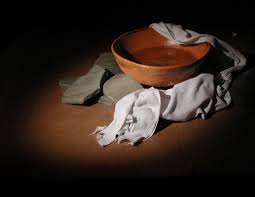 He is well thought of by people, the overall opinion of him is that he is NOT worldly, dishonest, lazy or a gossip! Instead he is godly, honest, diligent and tight-lipped man.
Acts 6:3
Therefore, brethren, seek out from among you seven men of good reputation, full of the Holy Spirit and wisdom, whom we may appoint over this business;
Plērēs
“Replete, or covered over; by analogy complete.”
“And be not drunk with wine, wherein is excess; but be filled with the Spirit” (Eph 5:18).
Fruit of the Spirit:
love, joy, peace, longsuffering, gentleness, goodness, faith, meekness, temperance
(Gal 5:22-23)
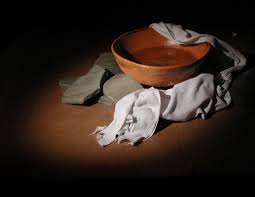 Acts 6:3
Therefore, brethren, seek out from among you seven men of good reputation, full of the Holy Spirit and wisdom, whom we may appoint over this business;
Sophia
“Broad and full of intelligence; (a knowledge of very diverse matters).”
“Applied Knowledge”
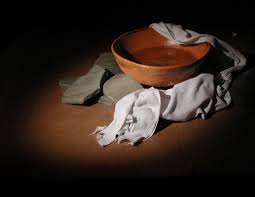 Common Sense!
Discerning knowledge!
Able to work w/others!
A decision maker!
1 Timothy 3:11
Likewise their wives must be reverent, not slanderers, temperate, faithful in all things.
Semnos
“August, dignified, esteemed, godly. To be venerated for her character.”
She must be godly and dignified in all areas of her life!
Her dress (1 Tim 2:10)
Her spirit (1 Pet 3:4)
Her image (Prov 31:30)
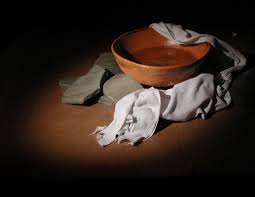 1 Timothy 3:11
Likewise their wives must be reverent, not slanderers, temperate, faithful in all things.
Diabolos
“Prone to insult, malign, vilify, gossip; accusing falsely.”
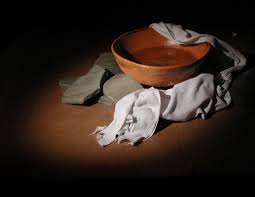 A deacon’s wife must be a woman with a “caged tongue” (Jas 1:26).
No talebearer (Prov 26:22)
No gossip (Prov 16:28)
No slanderer (Psa 101:5)
No busybody (1 Tim 5:13)
No unkindness (Prov 31:26)
1 Timothy 3:11
Likewise their wives must be reverent, not slanderers, temperate, faithful in all things.
nephal’eos
“sober, clear-headed, solemn, serious, calm, restrained.”
She must be self-controlled in all she does. She must not be a woman who loses her temper with her husband, her children or with others—and as she get older she is to teach this quality to younger women (Titus 2:3-4).
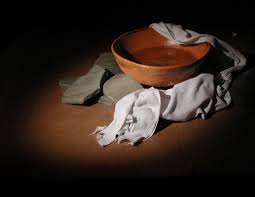 Pistos
“Trustworthy, reliable, dependable.”
1 Timothy 3:11
Likewise their wives must be reverent, not slanderers, temperate, faithful in all things.
She must be faithful in all that God has required of her.
In her work for the Lord (1 Cor 15:58)
In her attendance (Heb 10:25)
To her husband (Eph 5:33)—marriage, never betray his confidence, never publicly criticize or humiliate him, or circulate a “church-matter” about which she might know.
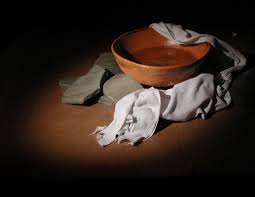 Who is to be Selected?
Consider this congregation’s immediate needs.
This church needs a deacon to serve as treasure for the church (serious job that is quiet involved, with a tremendous responsibility).
A deacon with computer, projector and Internet knowhow to assume some responsibilities involving these needs.

Seek out among yourselves and select men who meet these qualifications (& wives); first talk to those men.

Submit their names to the elders.

After a meeting with the elders their names may be placed before this church for consideration.

After a brief time of examination & consultation they could be appointed.